Развитие жизни на Земле
Самостоятельная работа по учебнику 
(параграфы 4.16)
Рассмотрите презентацию и заполните таблицу по заданиям, размещенным в ней
Последний вопрос   заполняется по учебнику
Архейские формы жизни
Обращаю внимание, что здесь и далее необходимо указать, какие организмы указаны цифрами
1
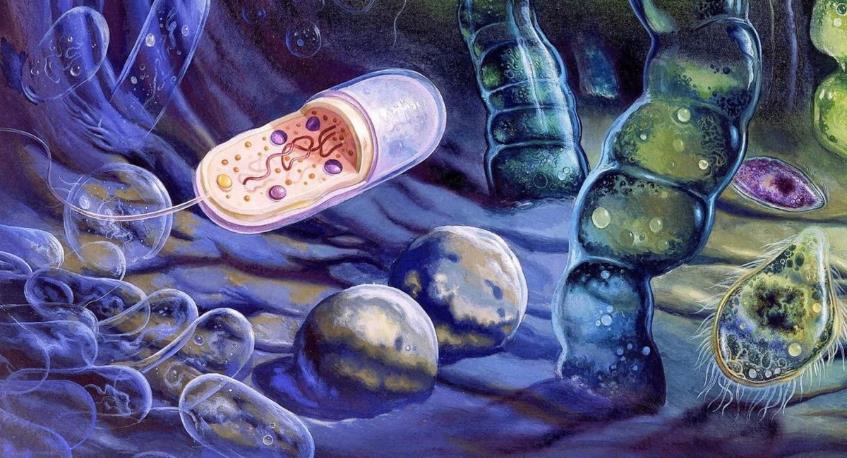 2
3
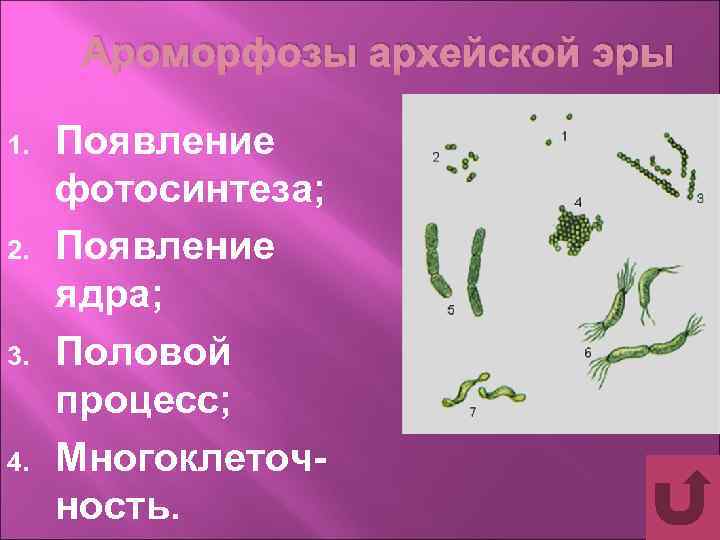 Флора в протерозое
Обращаю внимание, что здесь и далее необходимо указать, какие организмы указаны цифрами
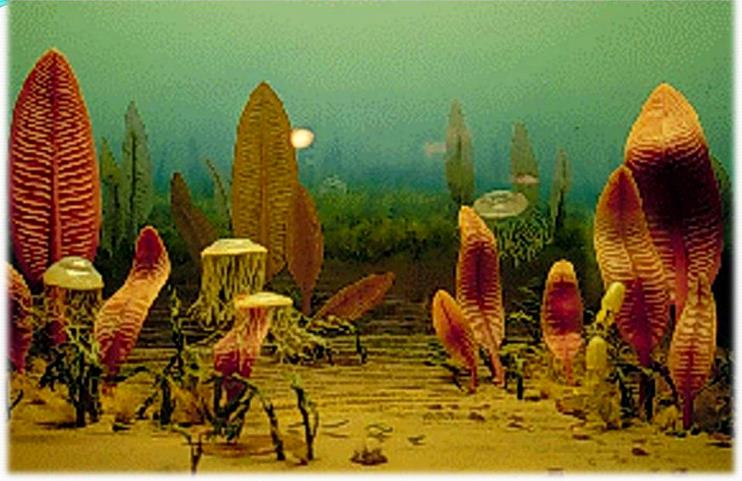 2
1
3
Фауна в протерозое
Обращаю внимание, что здесь и далее необходимо указать, какие организмы указаны цифрами
1
2
3
5
4
Ароморфозы в протерозое
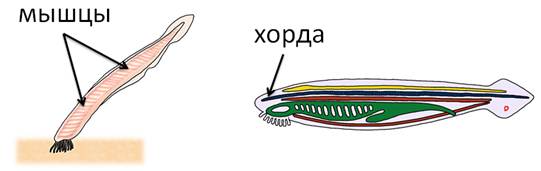 Флора палеозоя
Обращаю внимание, что здесь и далее необходимо указать, какие организмы указаны цифрами
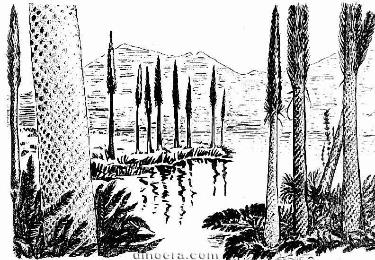 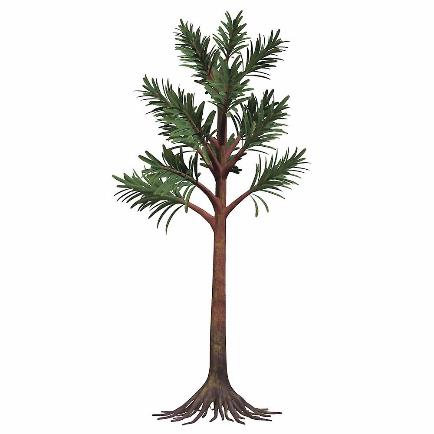 1
2
3
Обращаю внимание, что здесь и далее необходимо указать, какие организмы указаны цифрами
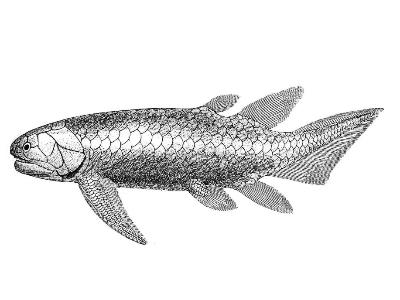 Фауна палеозоя
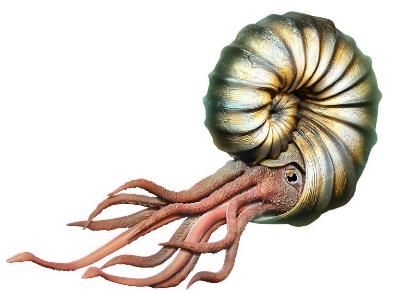 2
3
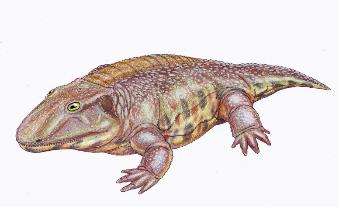 1
4
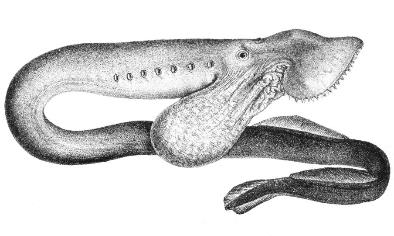 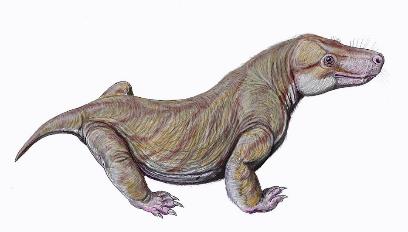 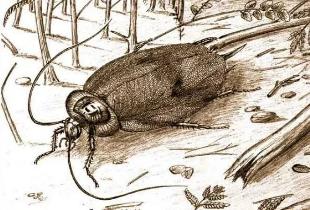 7
6
5
Палеозой
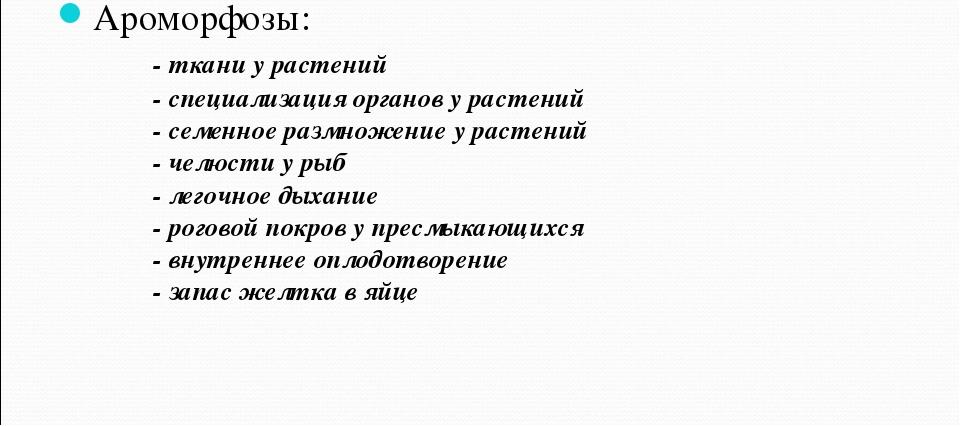 Флора мезозоя
Возникновение теплокровных животных
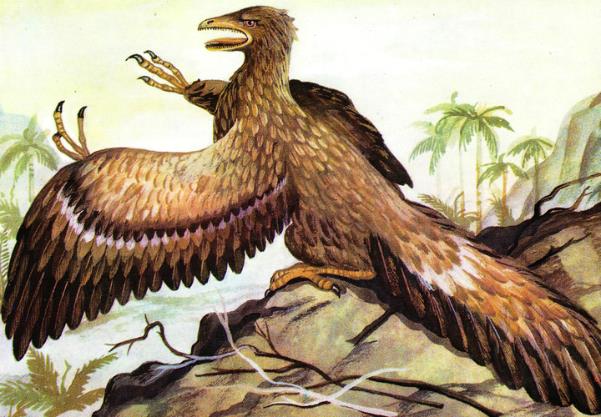 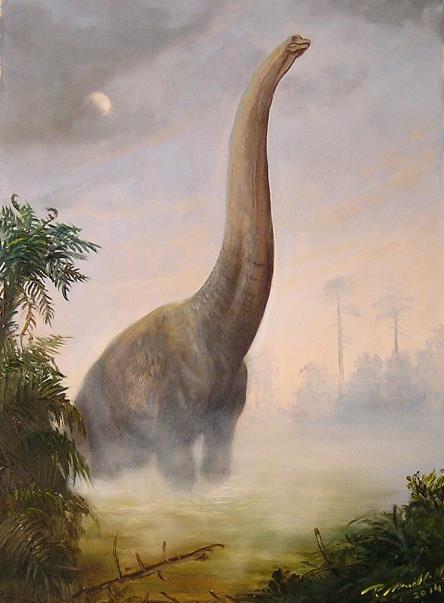 Фауна динозавров мезозоя
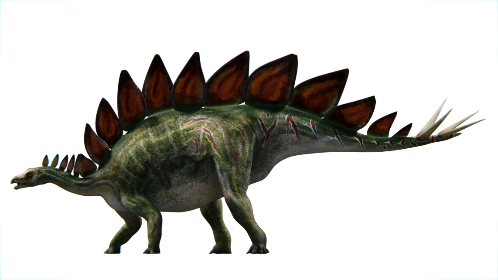 1
2
3
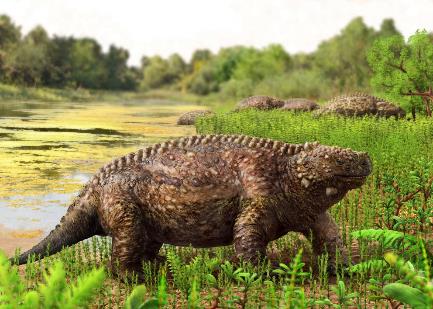 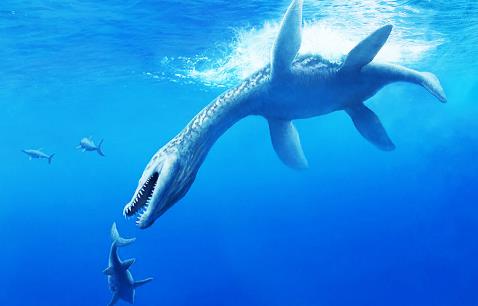 Обращаю внимание, что здесь и далее необходимо указать, какие организмы указаны цифрами
4
5
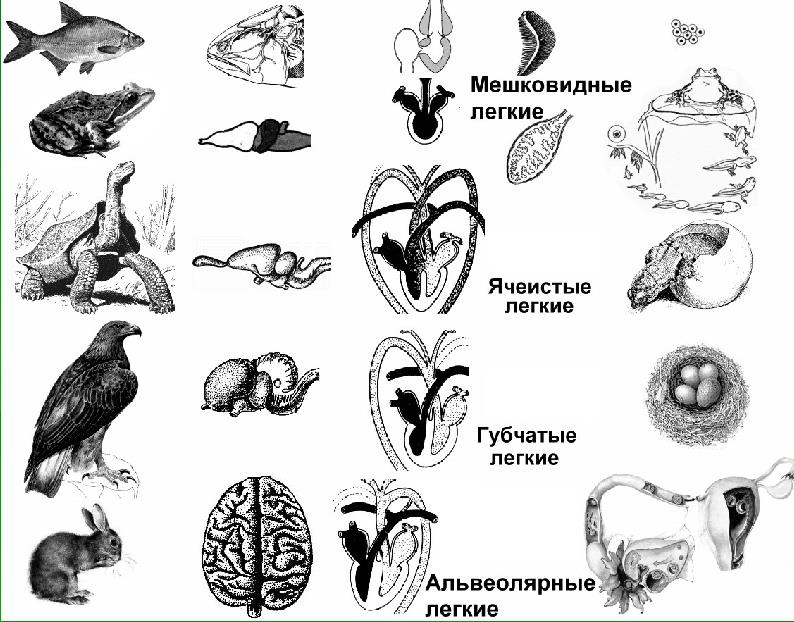 Ароморфозы мезозоя
Обращаю внимание, что тут не названы не все ароморфозы. Смотрите, что изображено на иллюстрациях
Флора кайнозоя
Обращаю внимание, что здесь и далее необходимо указать, какие организмы указаны цифрами
Фауна кайнозойской эры
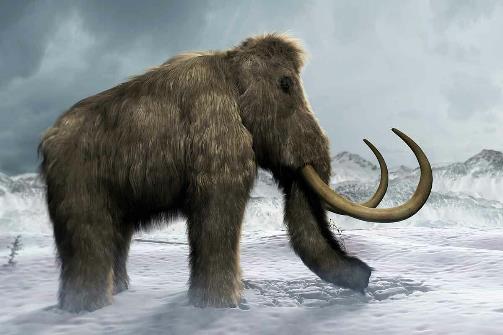 1
4
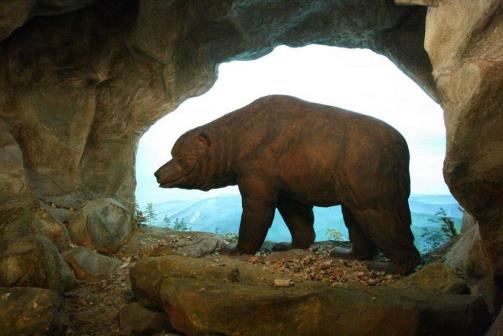 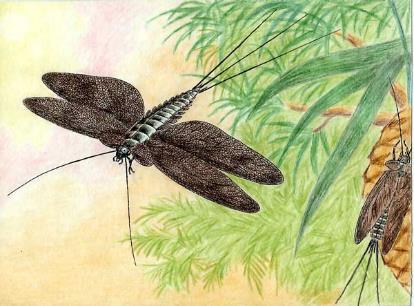 2
3
Приматы